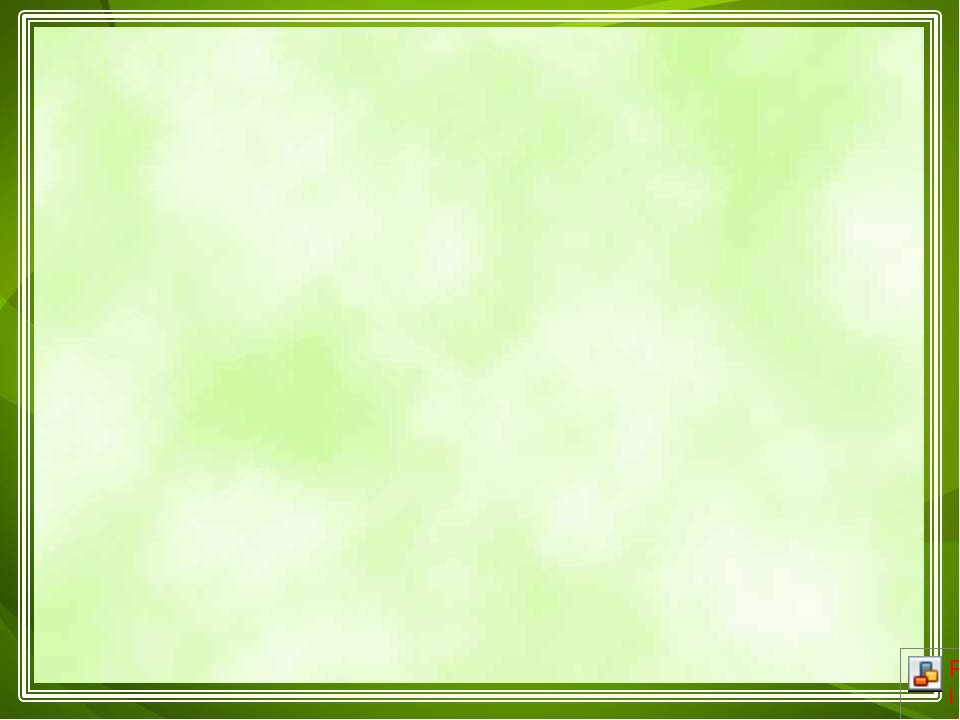 Муниципальное бюджетное дошкольное образовательное учреждение
детский сад «Олененок»
Развитие речи в средней группе
«Грачи прилетели»
Составила:
Васильева Анна Александровна,
Воспитатель
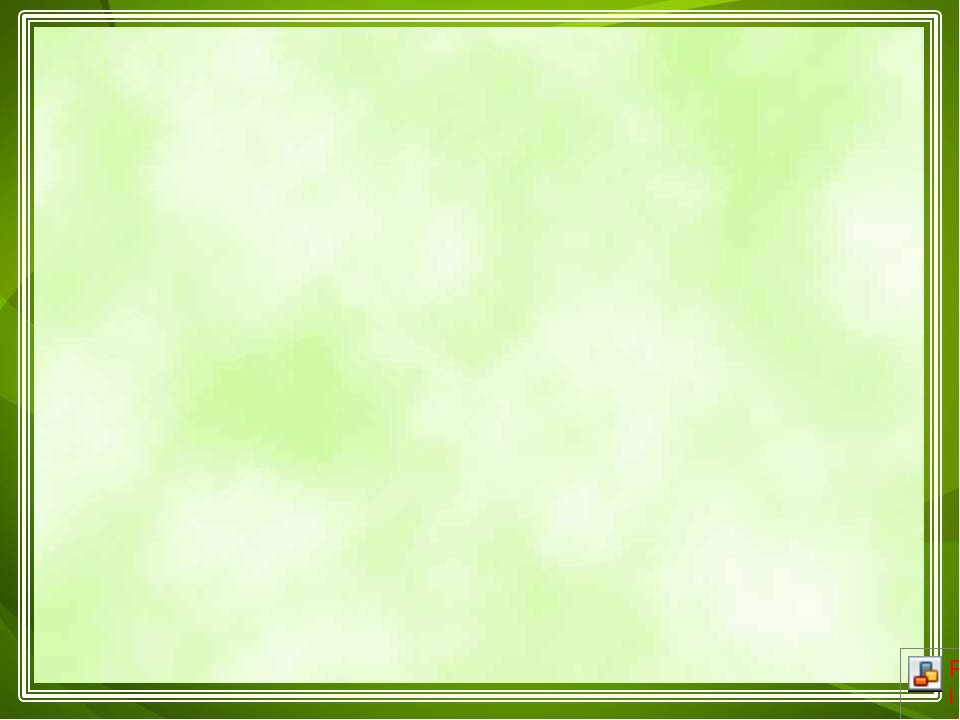 Давайте вспомним, каких птиц вы знаете.
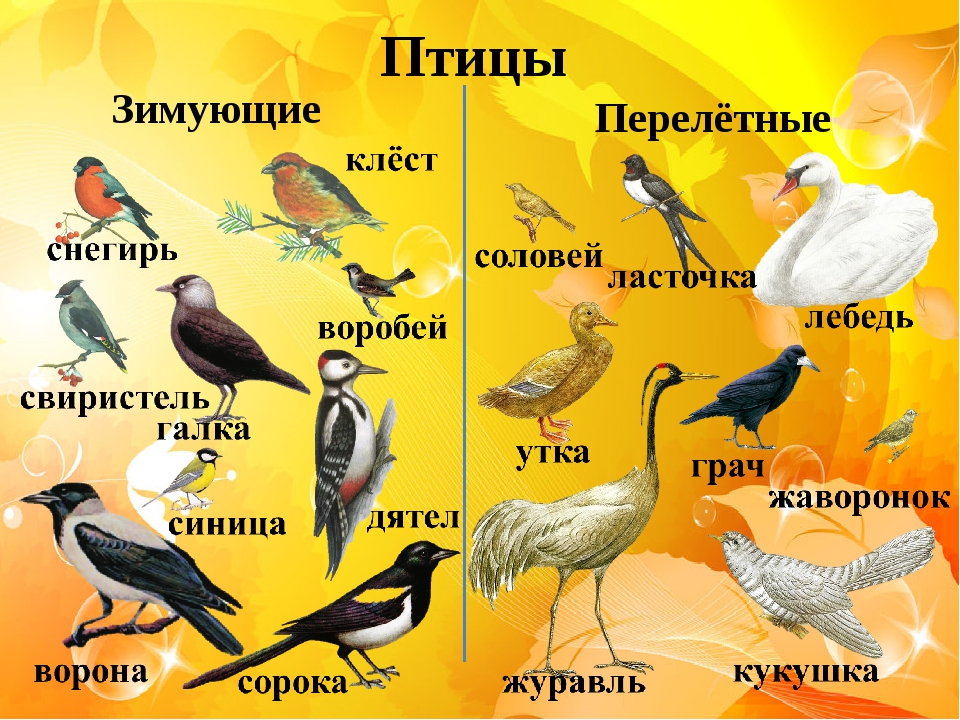 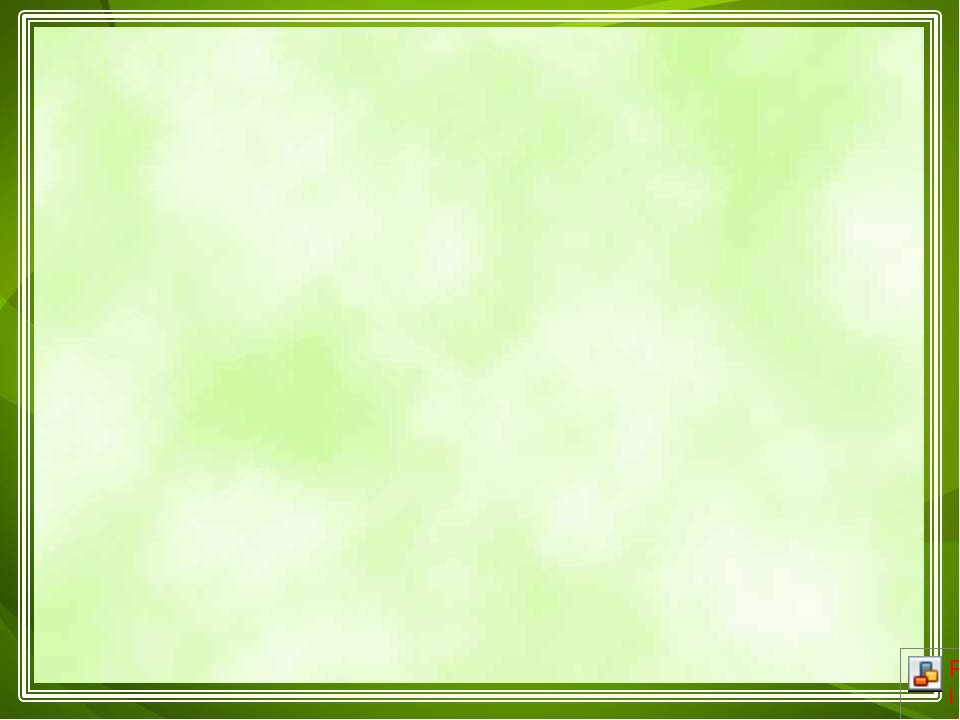 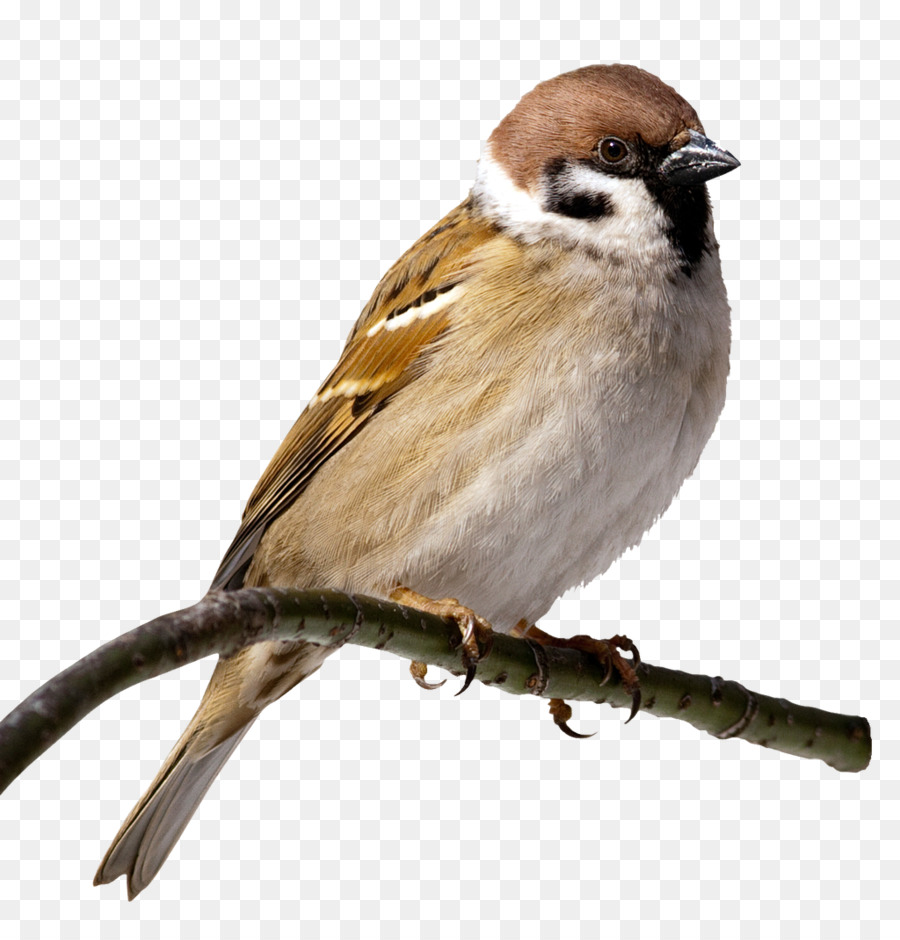 Ходить не умеет,				
   Хочет сделать шажок –			    
   Получается прыжок. 
                  (Воробей.)
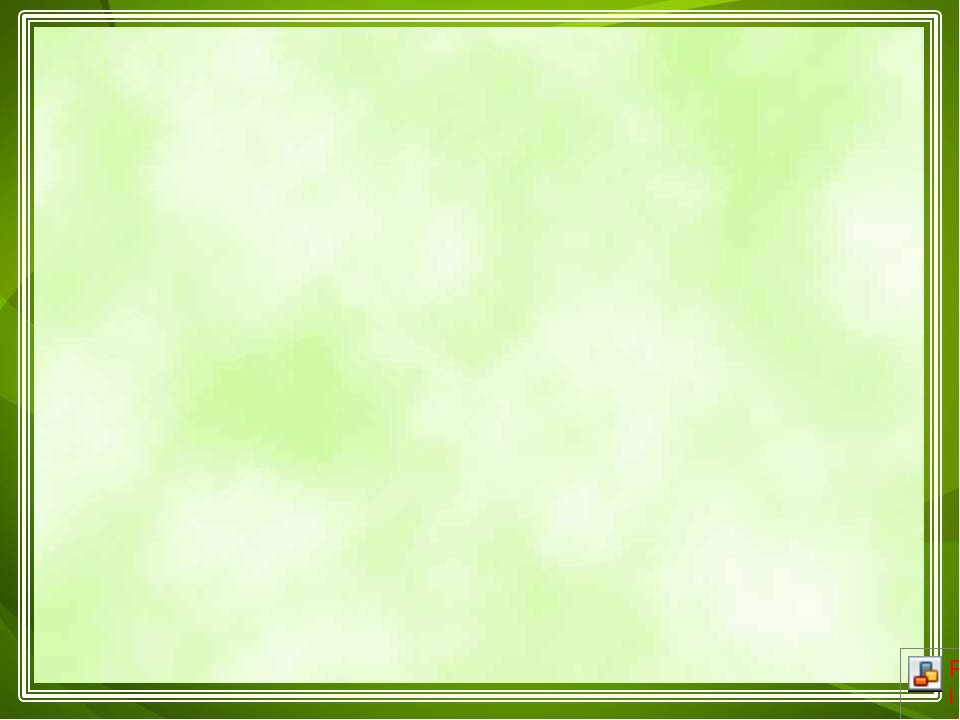 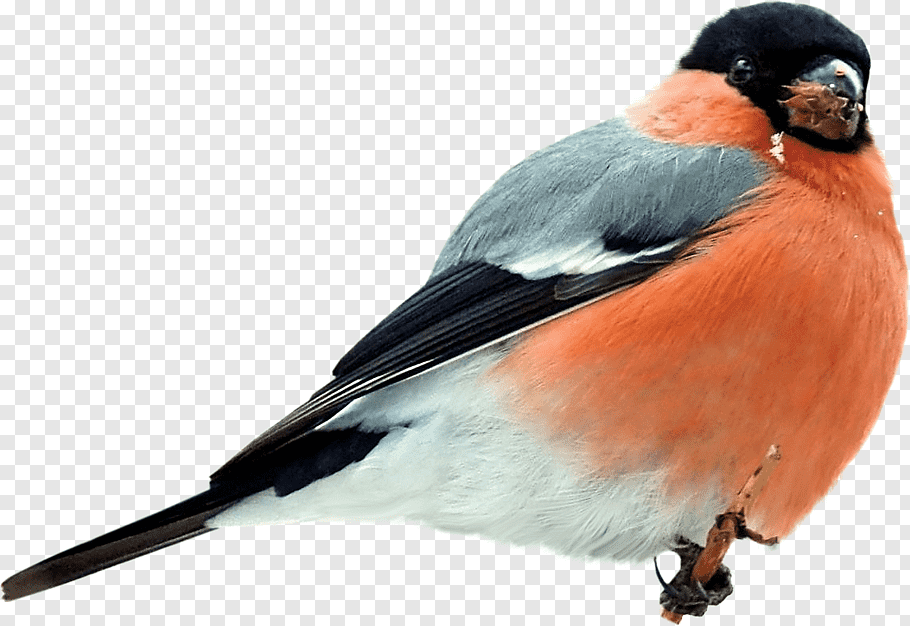 Красногрудый, чернокрылый,		
Любит ягодки клевать.			   
С первым снегом на рябине			    
Он появится опять. (Снегирь.)
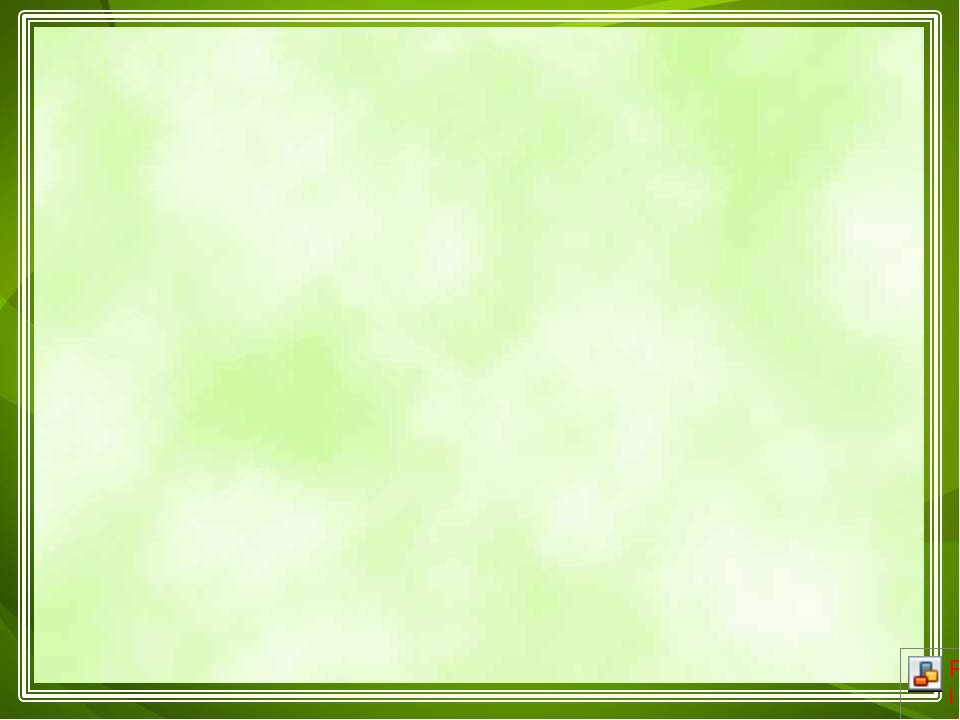 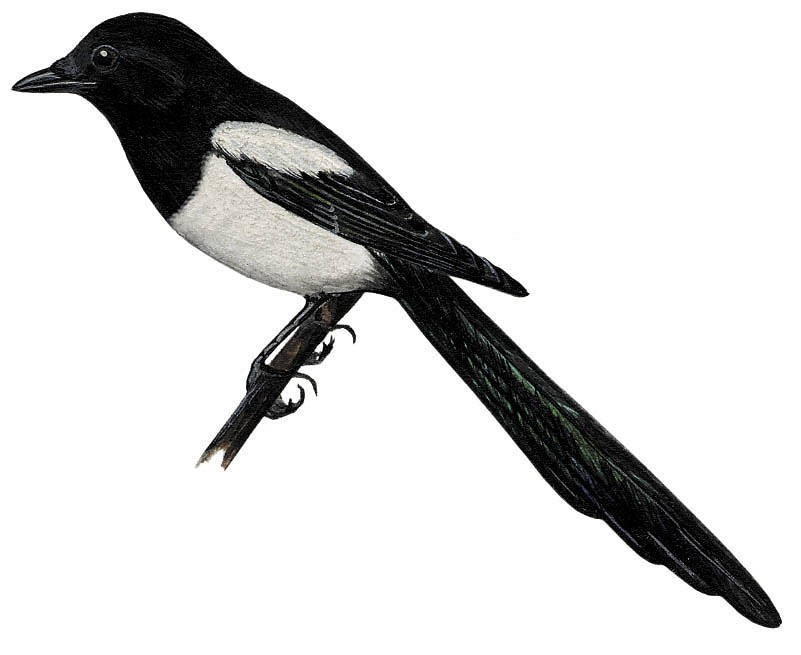 Кто из леса прилетит?				
Кто на крыше затрещит?			    
Белобокая болтунья,				    
Говоруша, стрекотунья,			    
Белый бок и длинный хвост.
Что за птица – вот вопрос? (Сорока.)
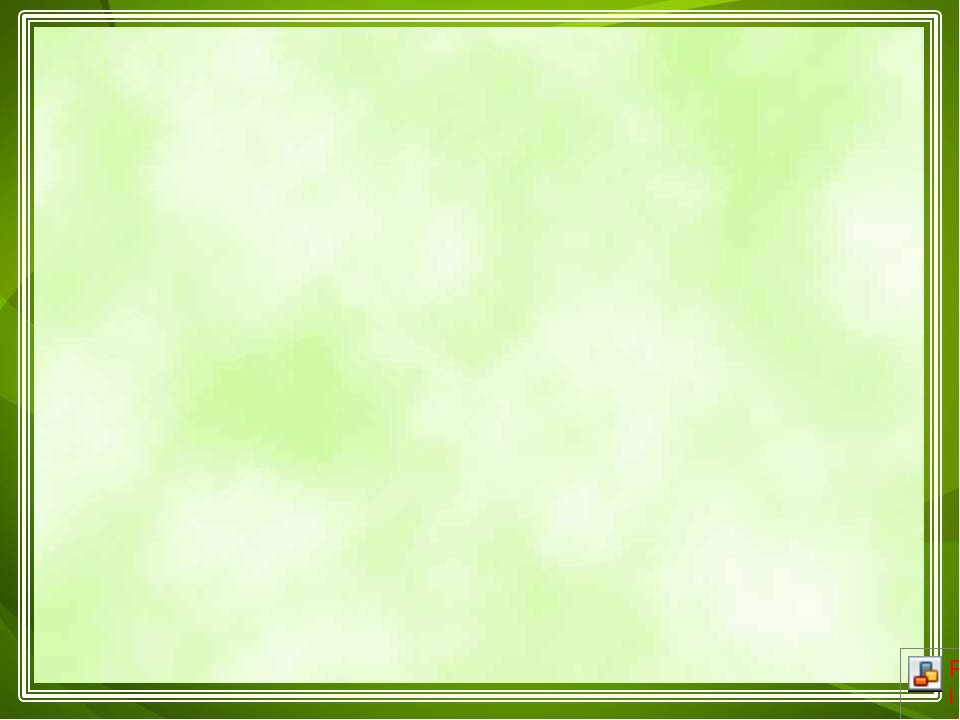 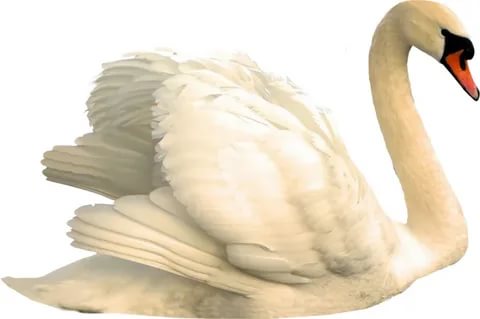 Птица белая, как снег.
   Птица, что красивей всех,
   Выгибает гордо шею.
   Назови ее скорее!     
   (Лебедь.)
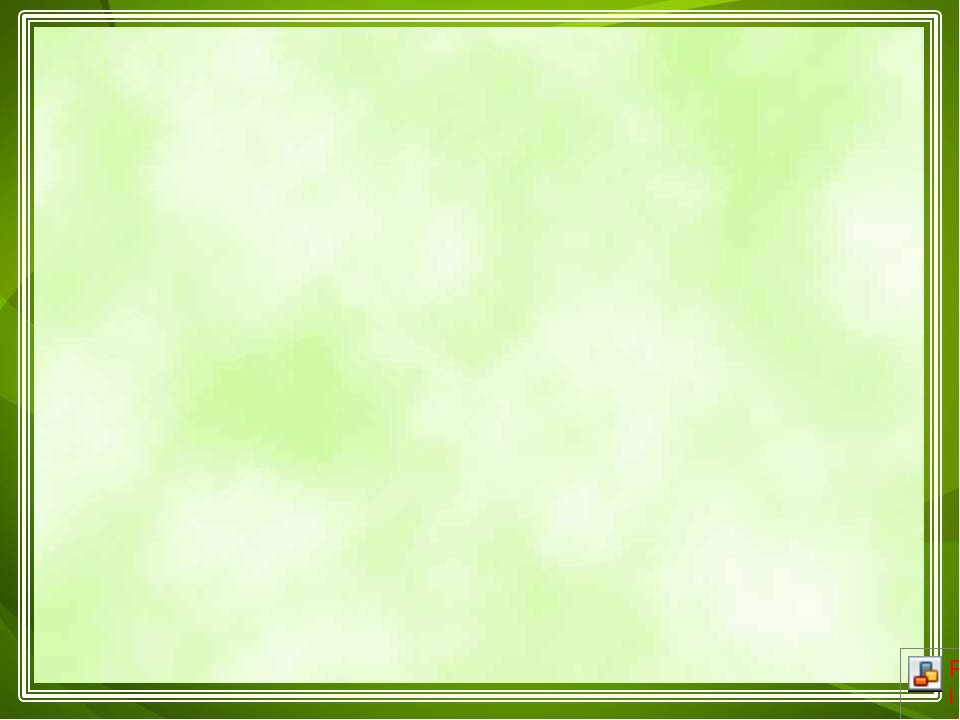 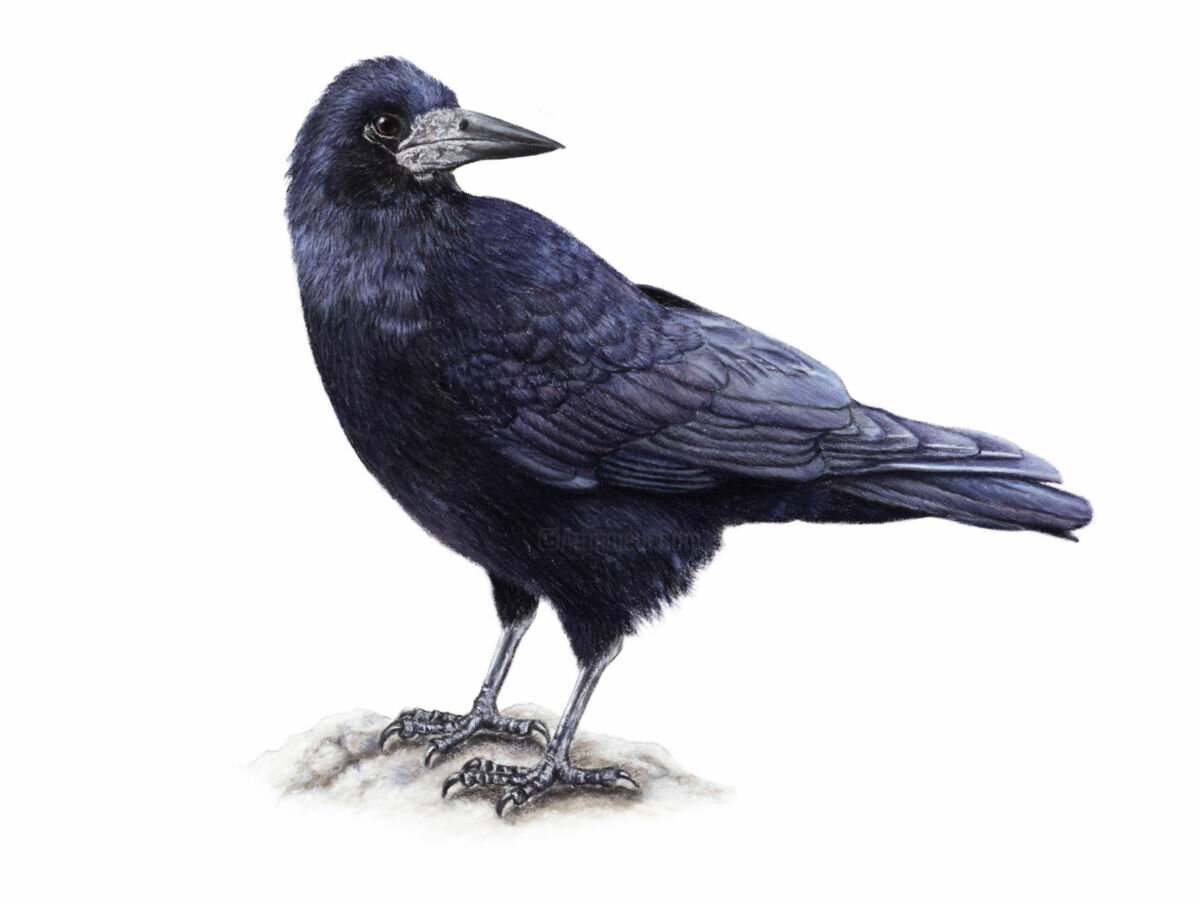 Всех приметней птиц, черней,
 Чистит пашню от червей.
 Взад, вперед по пашне вскачь.
 А зовется птица… (грач).
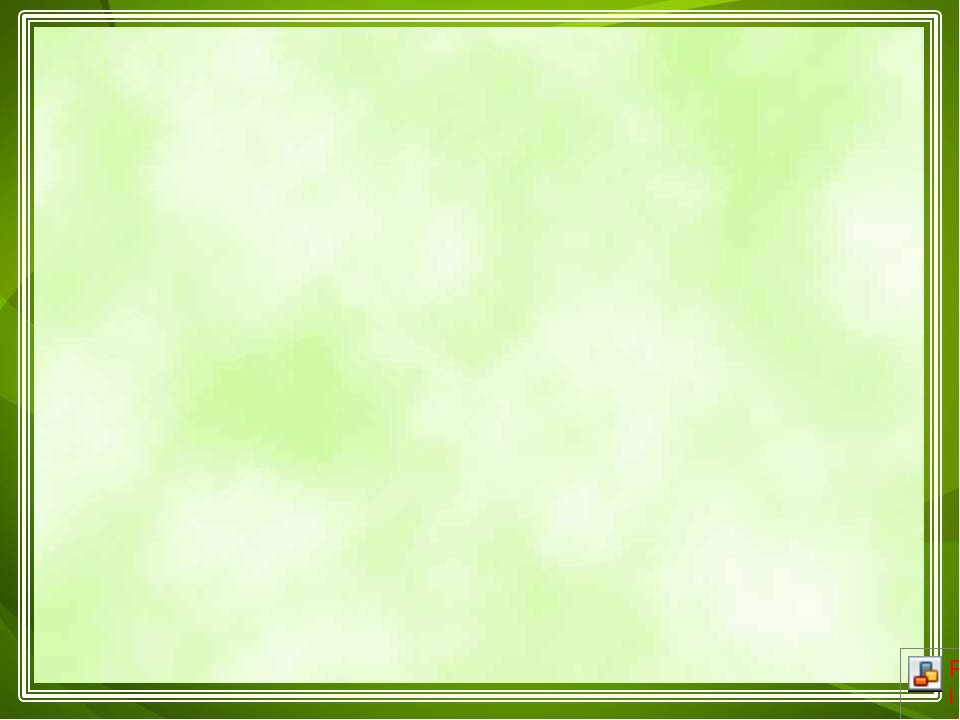 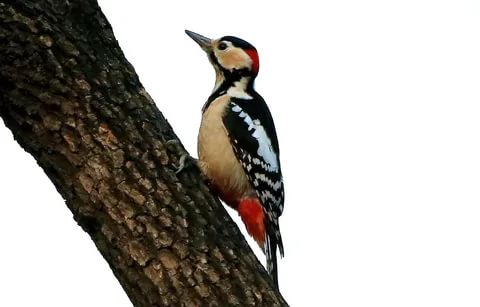 Все время стучит,
Деревья долбит.
Но их не калечит,
А только лечит. (Дятел.)
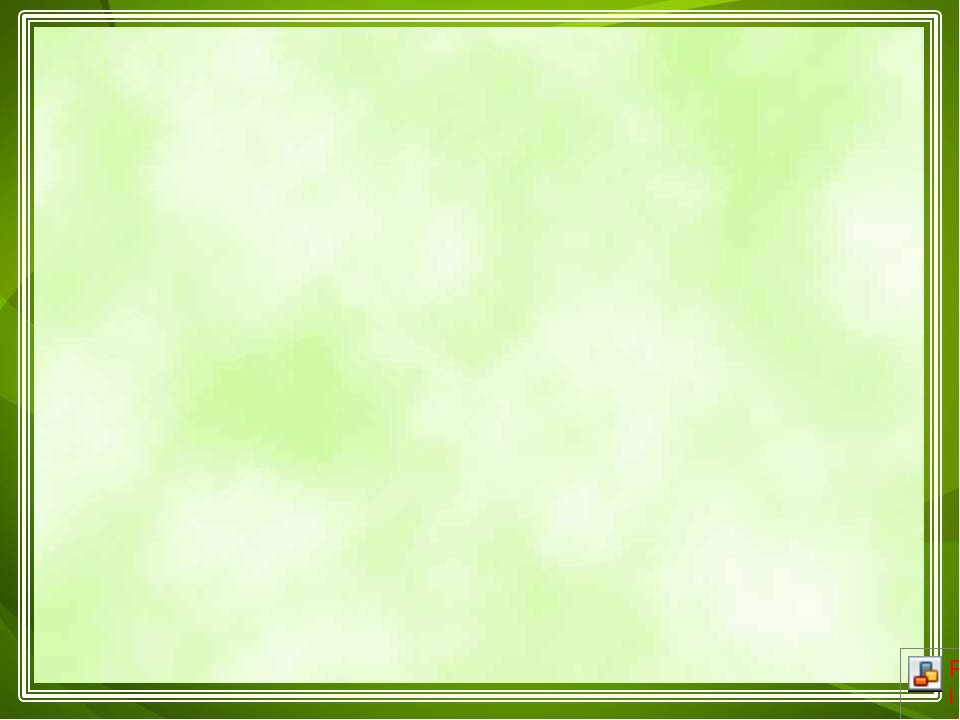 Игра «Сравни»
Воспитатель предлагает сравнить зверей и птиц, соловьев и ворон, воробьев и уток и т. д.
Звери бегают, а птицы – … (летают).
Соловьи поют, а вороны … (кричат).
Воробьи не улетают зимой, а дикие утки – … (улетают на юг).
Ворона – зимующая птица, а скворец – … (перелетная).
У снегиря грудка красная, а у синицы – … (желтая).
У воробья глаза маленькие, а у совы – … (большие).
У сороки хвост длинный, а у синички – … (короткий).
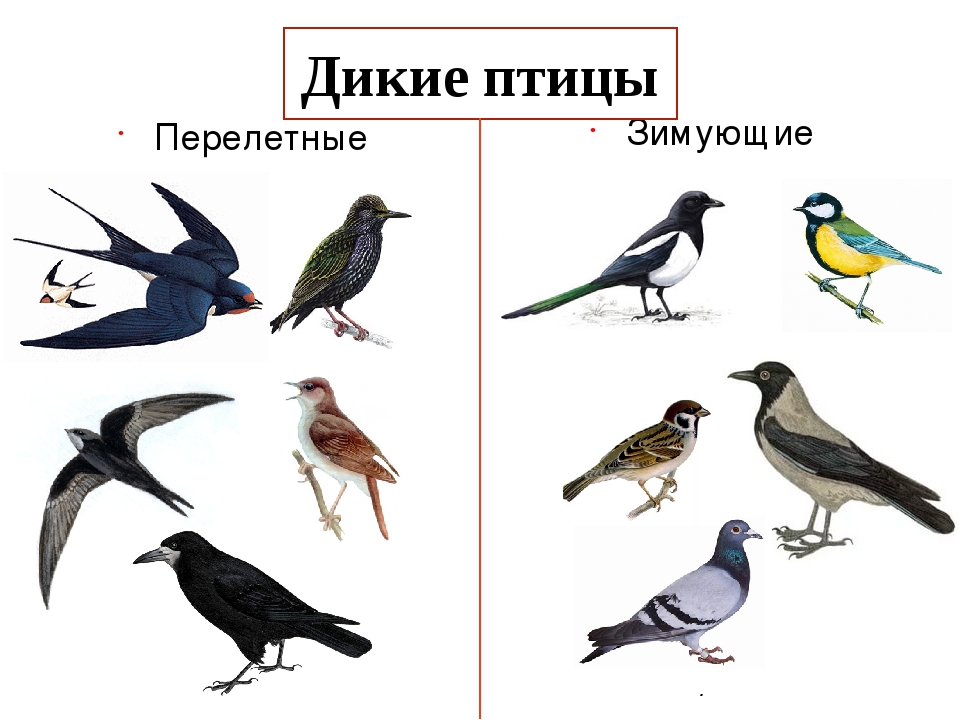 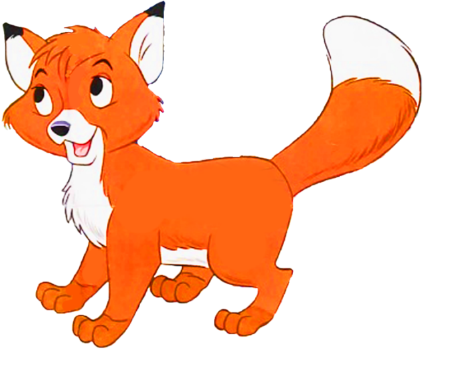 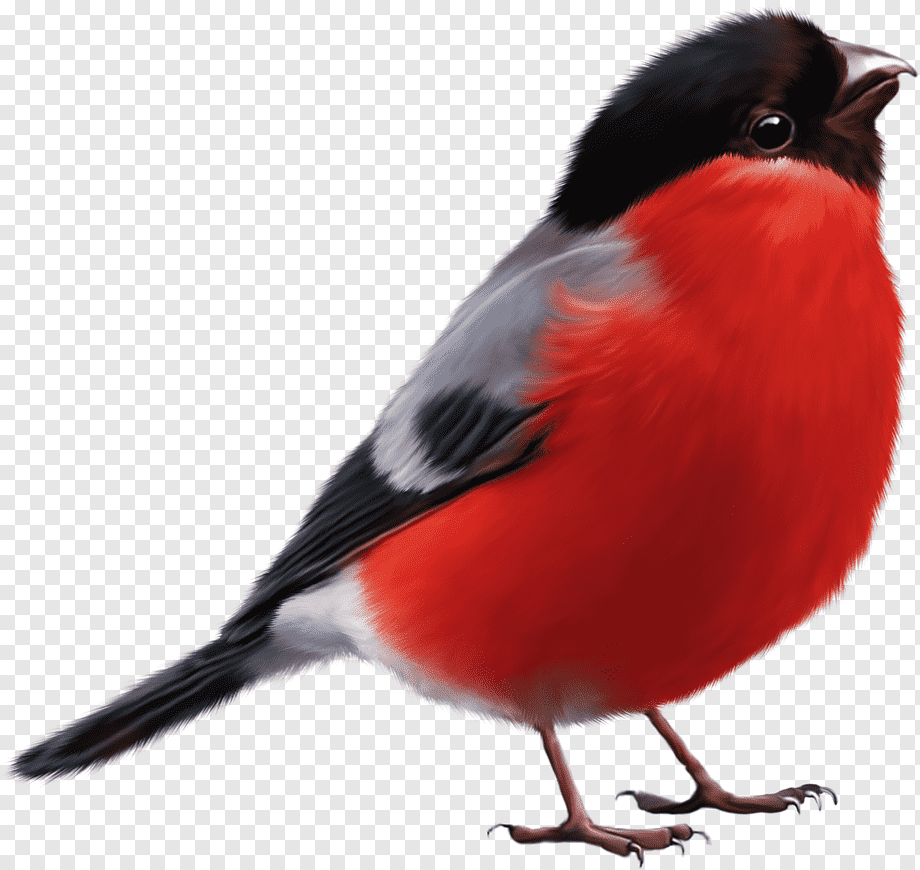 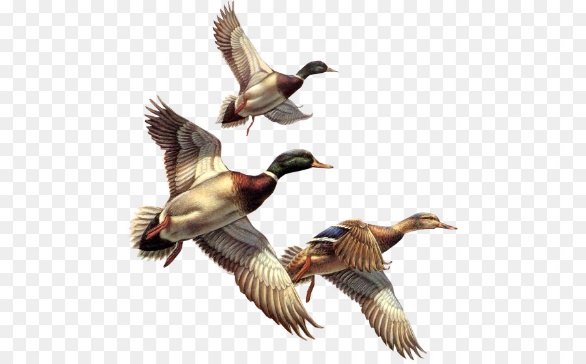 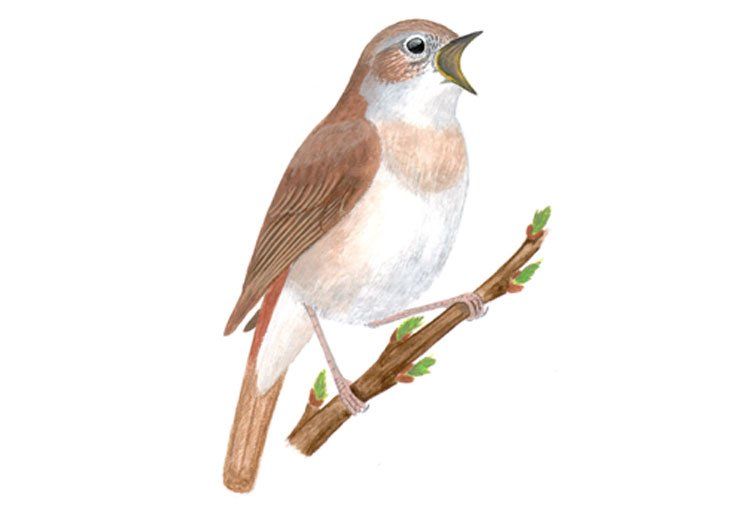 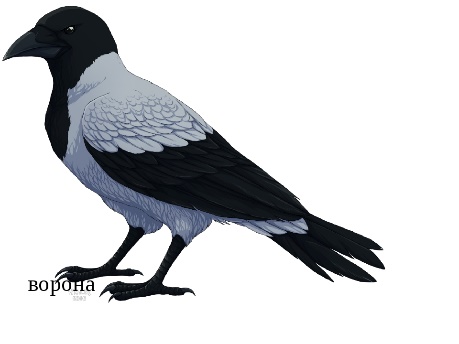 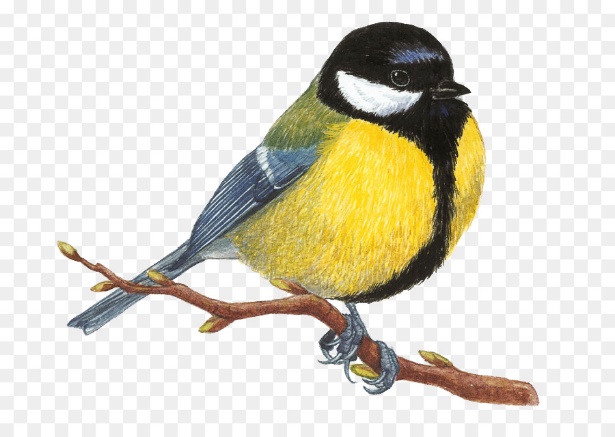 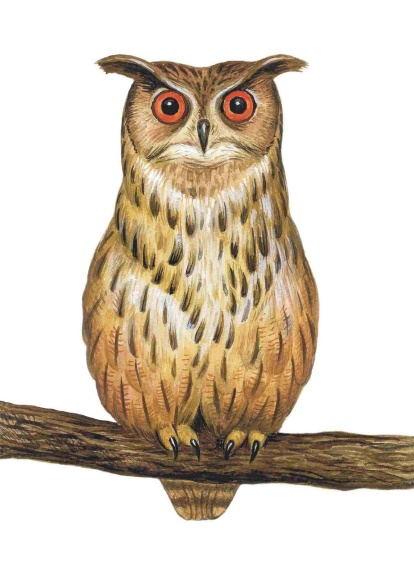 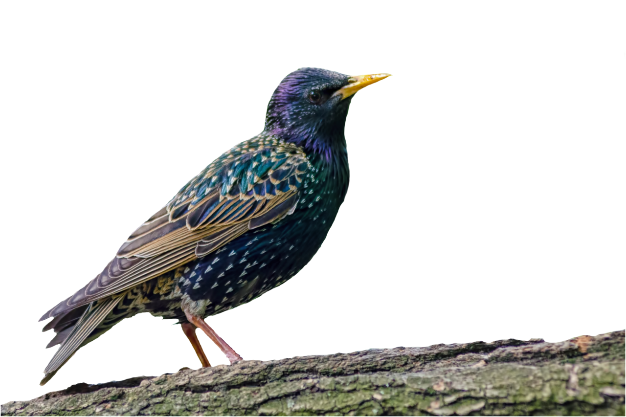 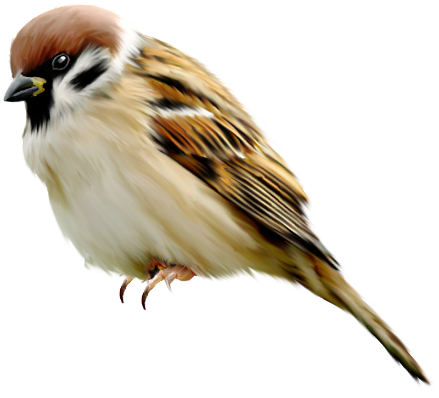 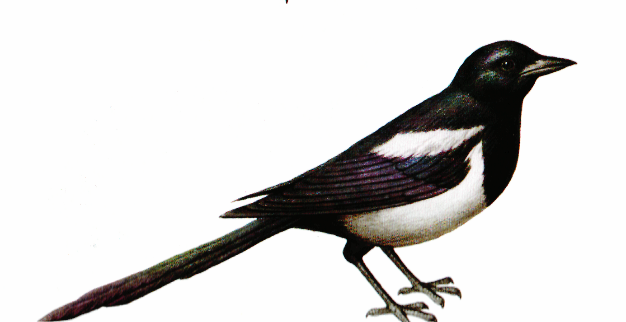 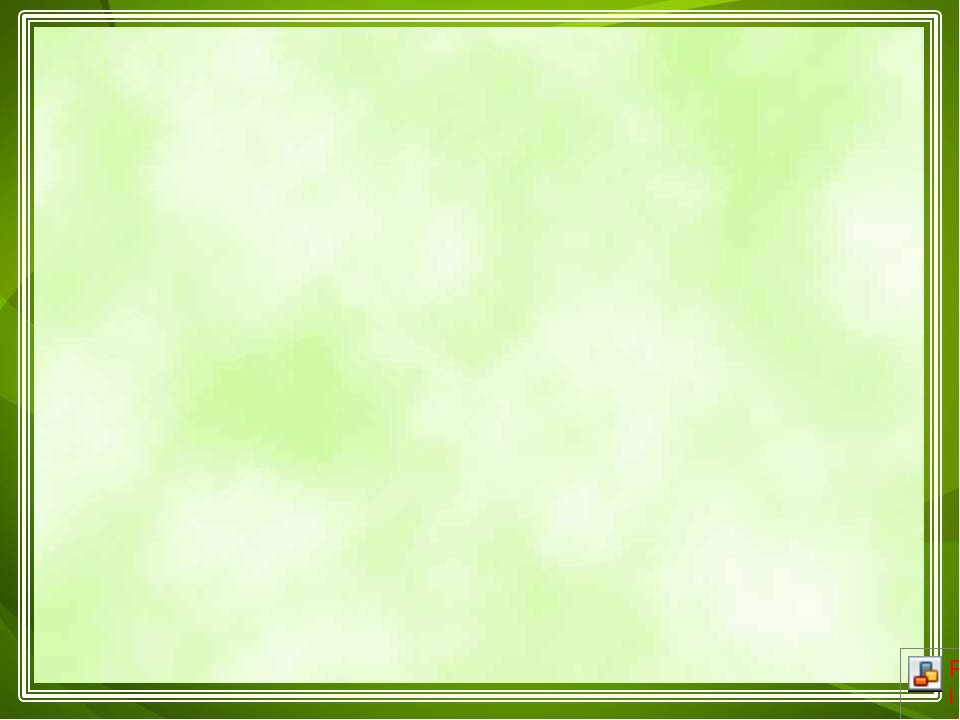 Описание грача.
Грач черный. У него есть клюв, два крыла, две лапки. Тело покрыто перьями. Он ест червяков, кричит «крак-крак». Грач – перелетная птица.
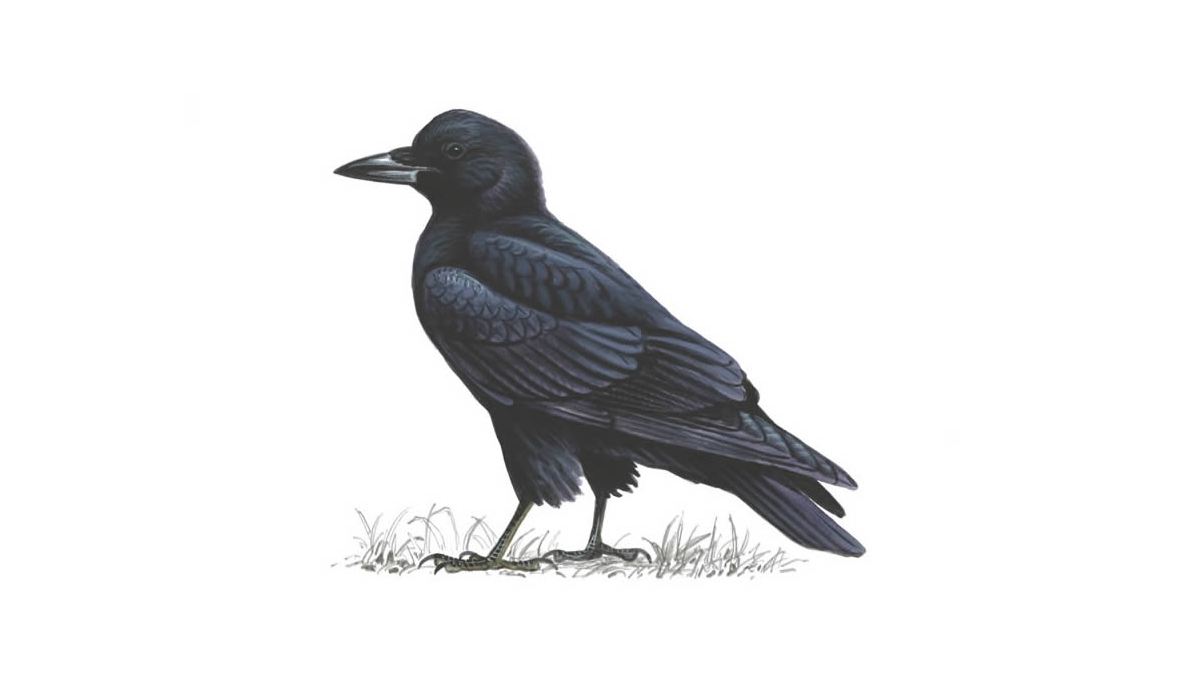 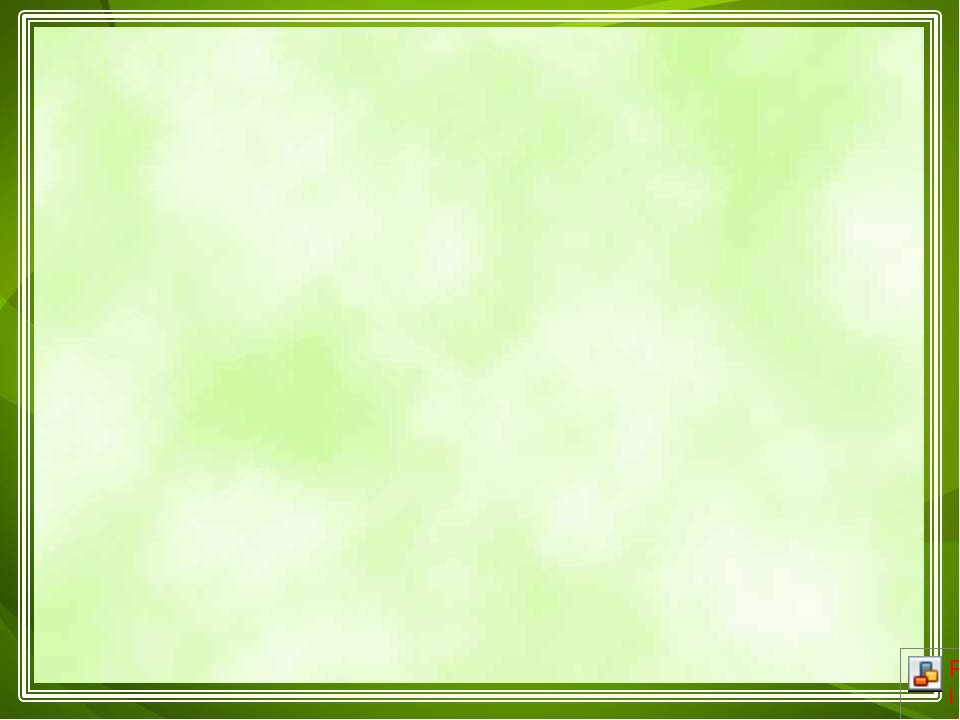 Лепка дерева со скворечником.
По показу воспитателя дети лепят одну длинную толстую колбаску для ствола и несколько коротких тонких для веток. Ствол дерева закрепляется на картонном листе, к стволу прикрепляются веточки.
Из столбика пластилина лепится скворечник: сверху и снизу столбик сплющивается, в нем проделывается отверстие. Скворечник прикрепляется к вылепленному дереву.
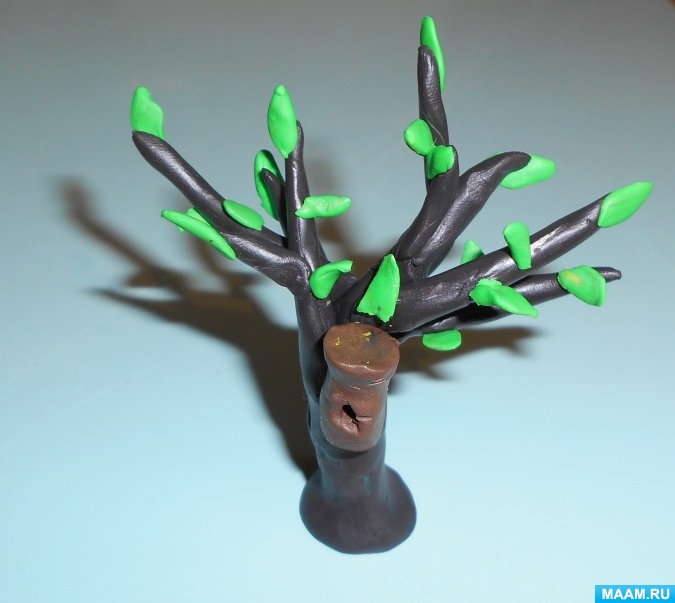 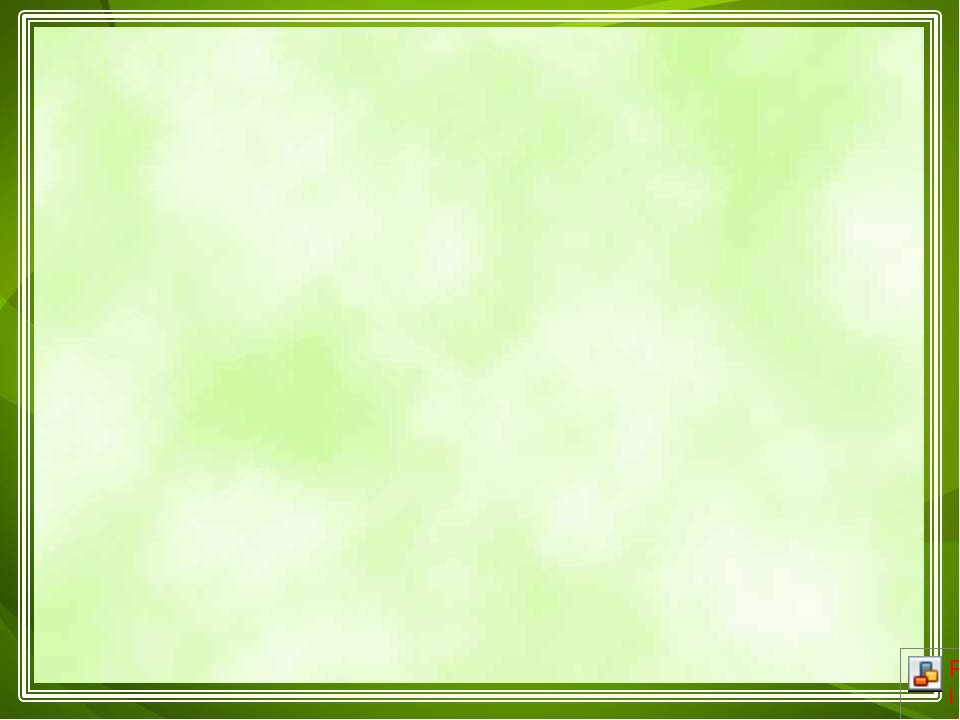 Рефлексия.
– Чем мы сегодня занимались?
– Что вам понравилось больше всего?
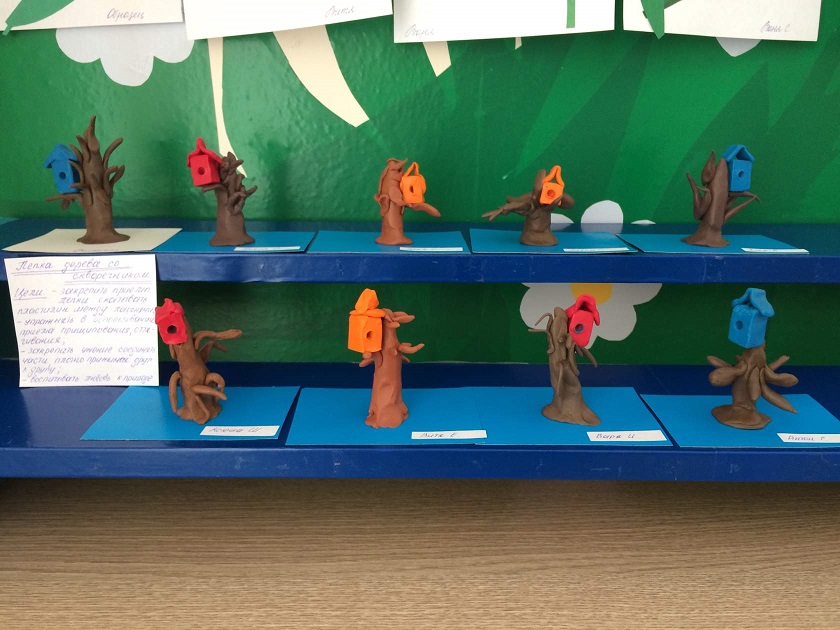